TIẾNG VIỆT 1
Tập 2
Tuần 24
Bài 124: oen – oet
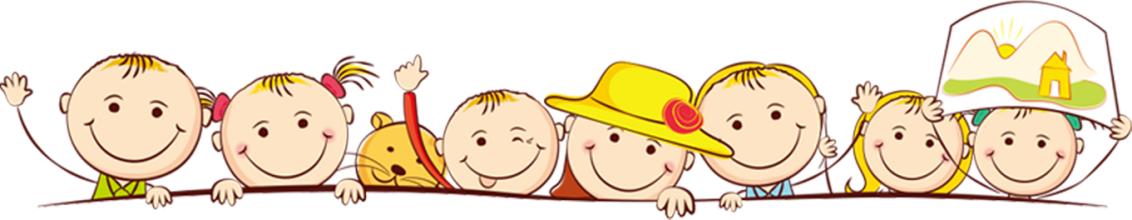 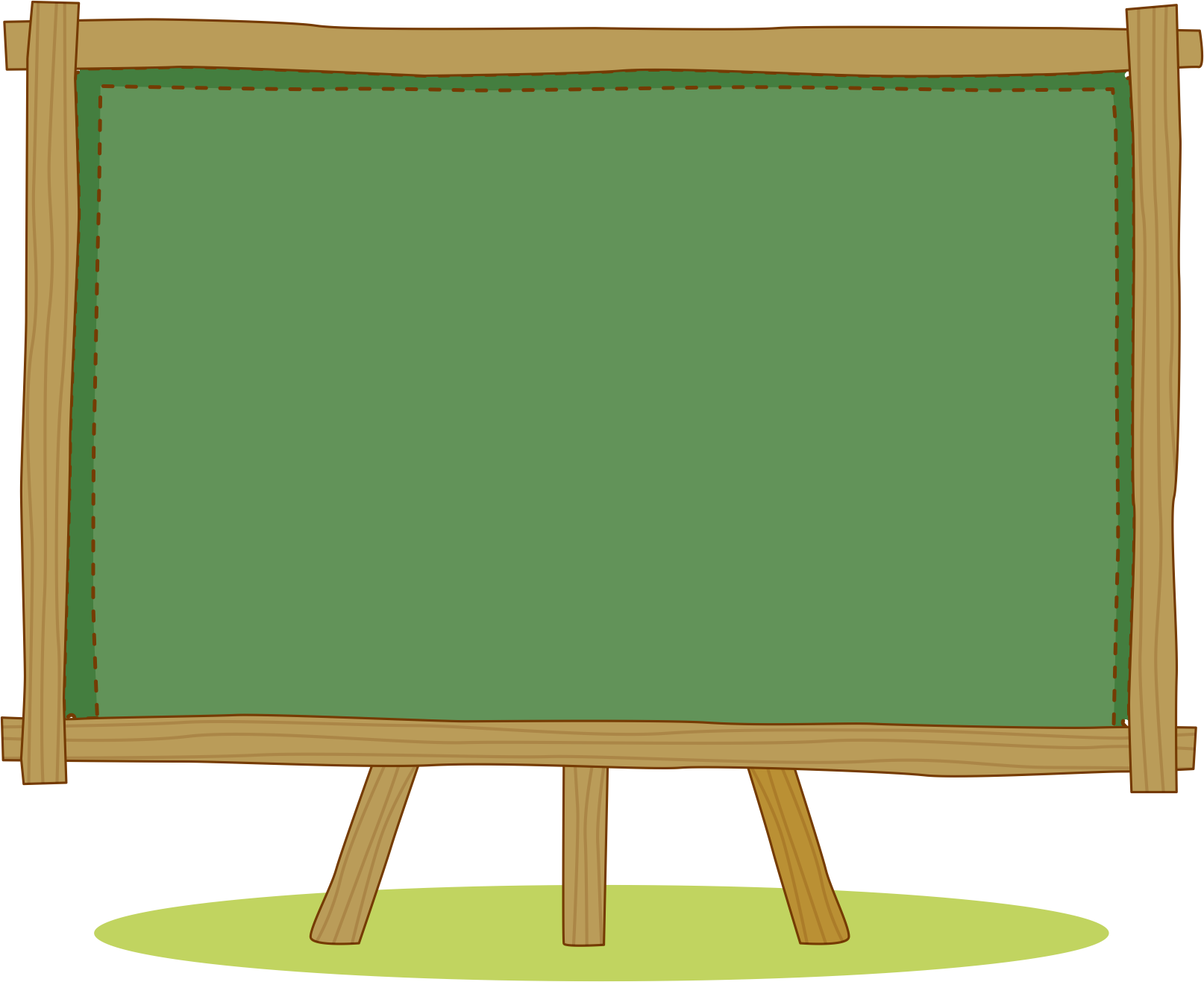 Bài 124: oen - oet
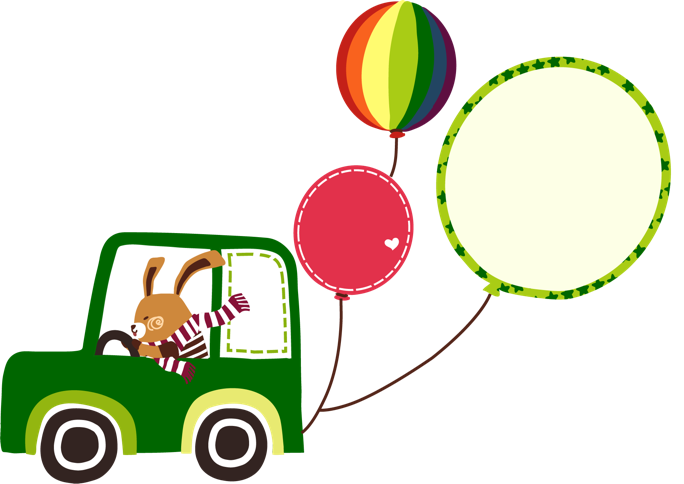 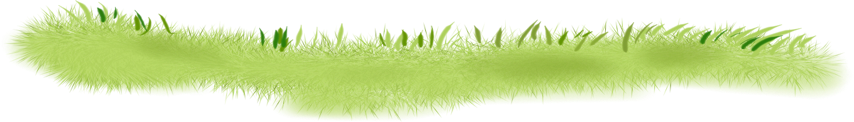 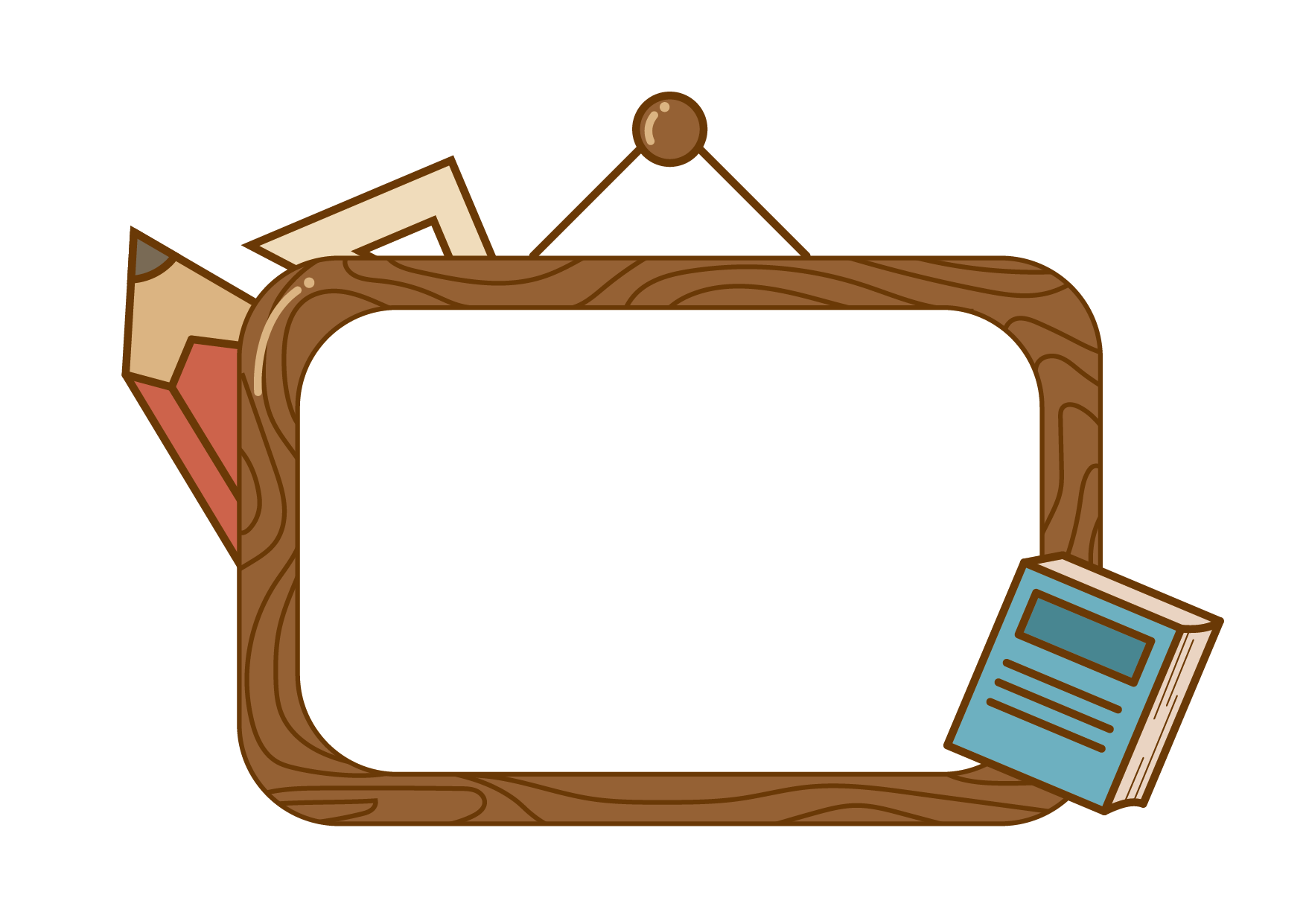 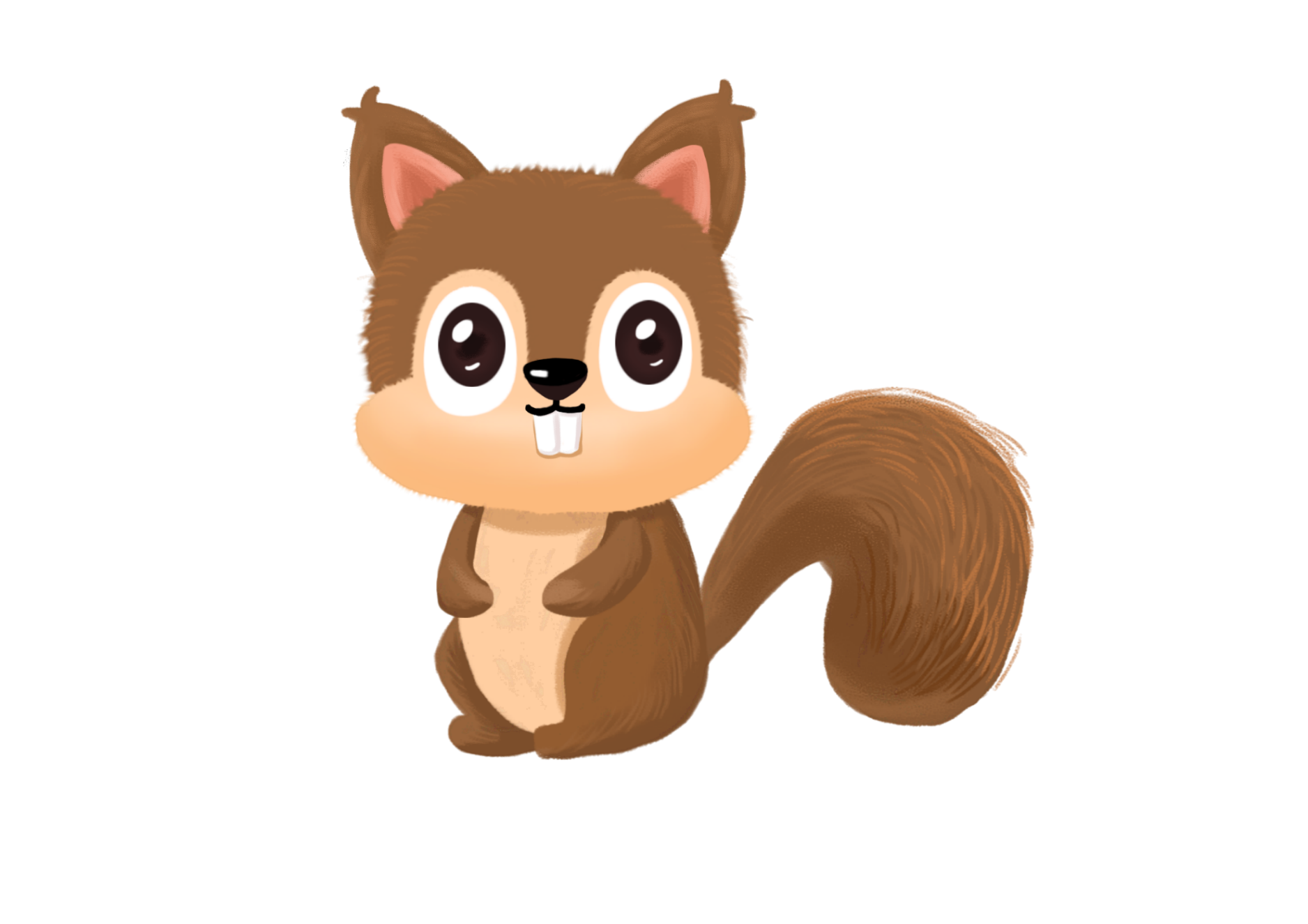 LÀM QUEN
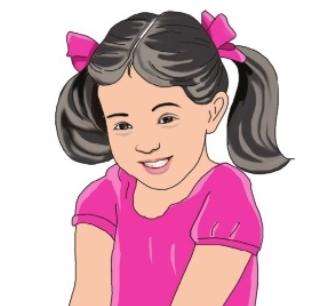 oen
o
n
e
nhoẻn cười
oẻn
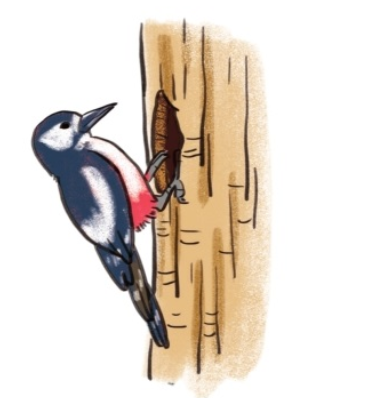 oet
o
t
e
khoét tổ
oet
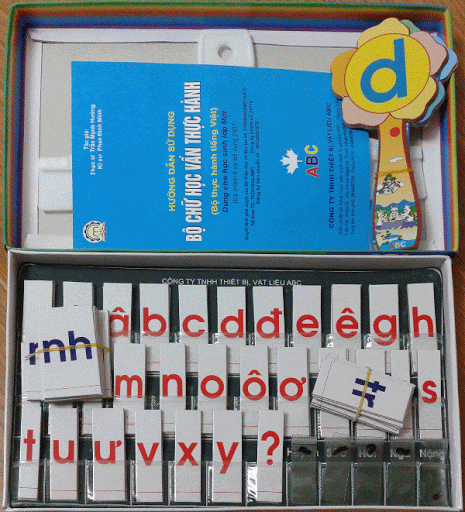 oen
nhoẻn
oet
khoét
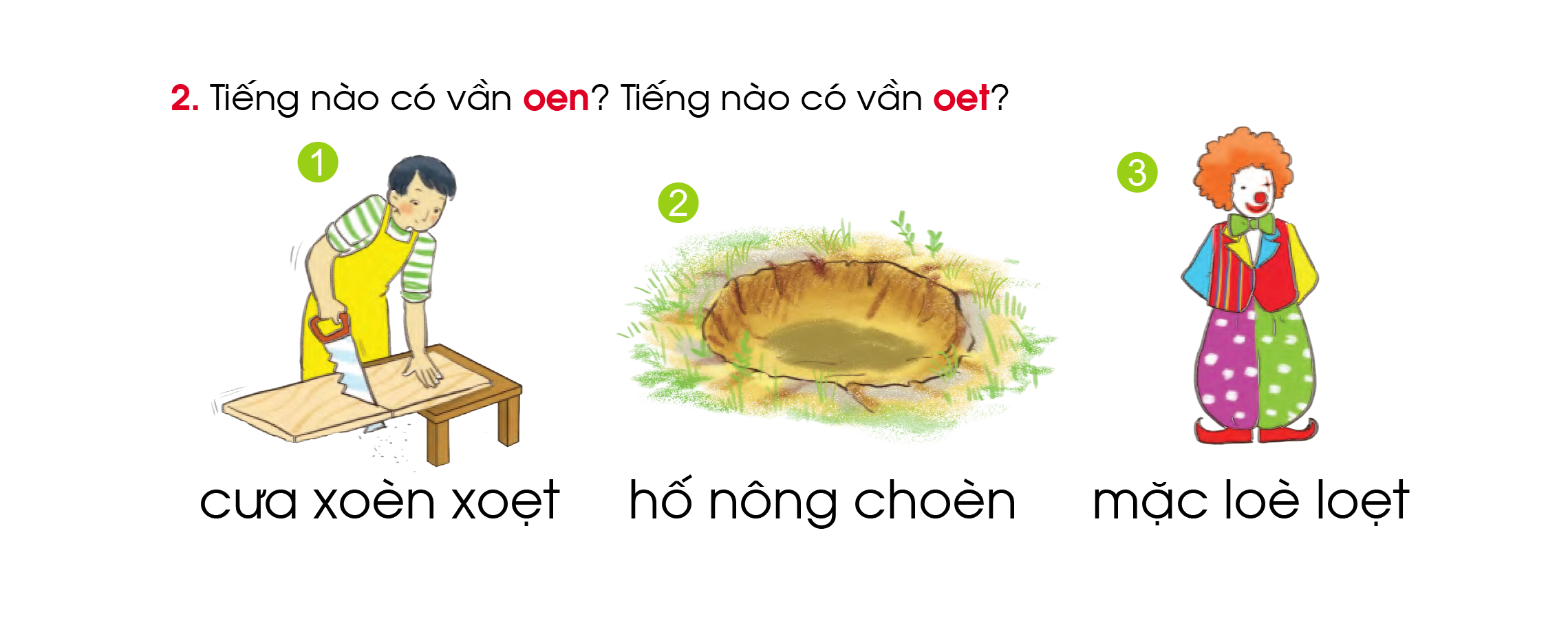 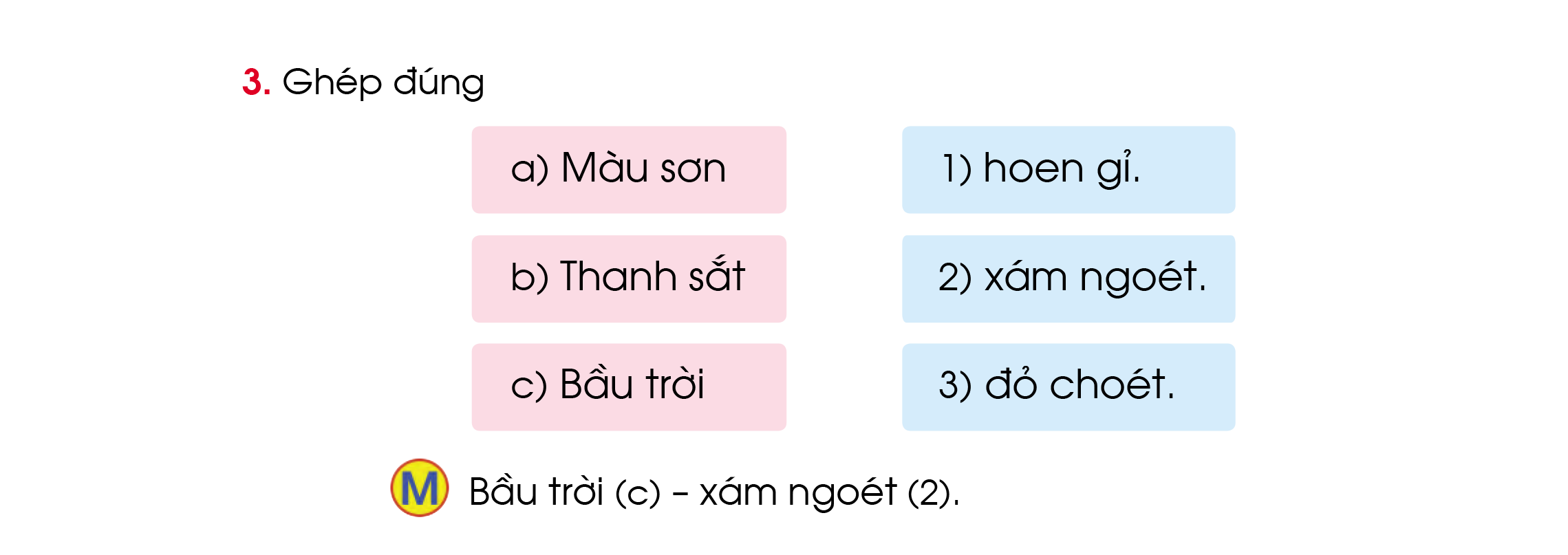 Tìm tiếng ngoài bài có vần:
oen
oet
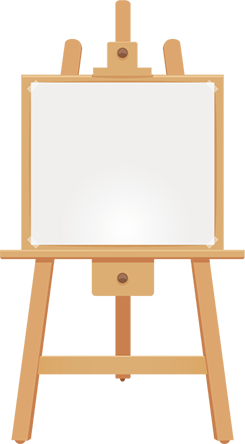 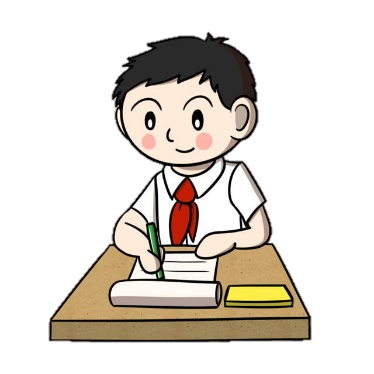 TẬP VIẾT
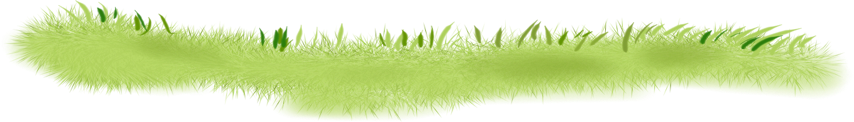 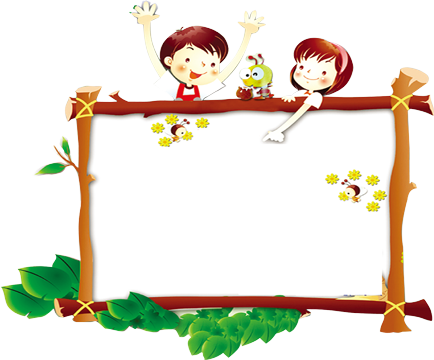 GIẢI LAO
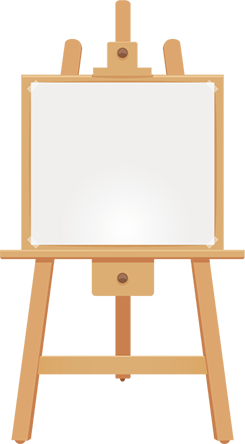 TẬP ĐỌC
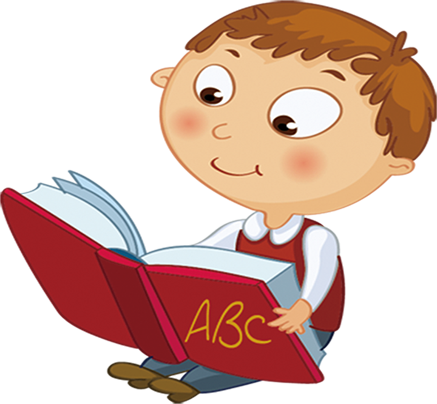 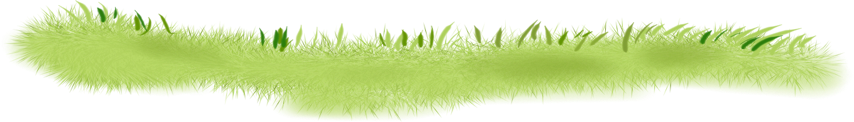 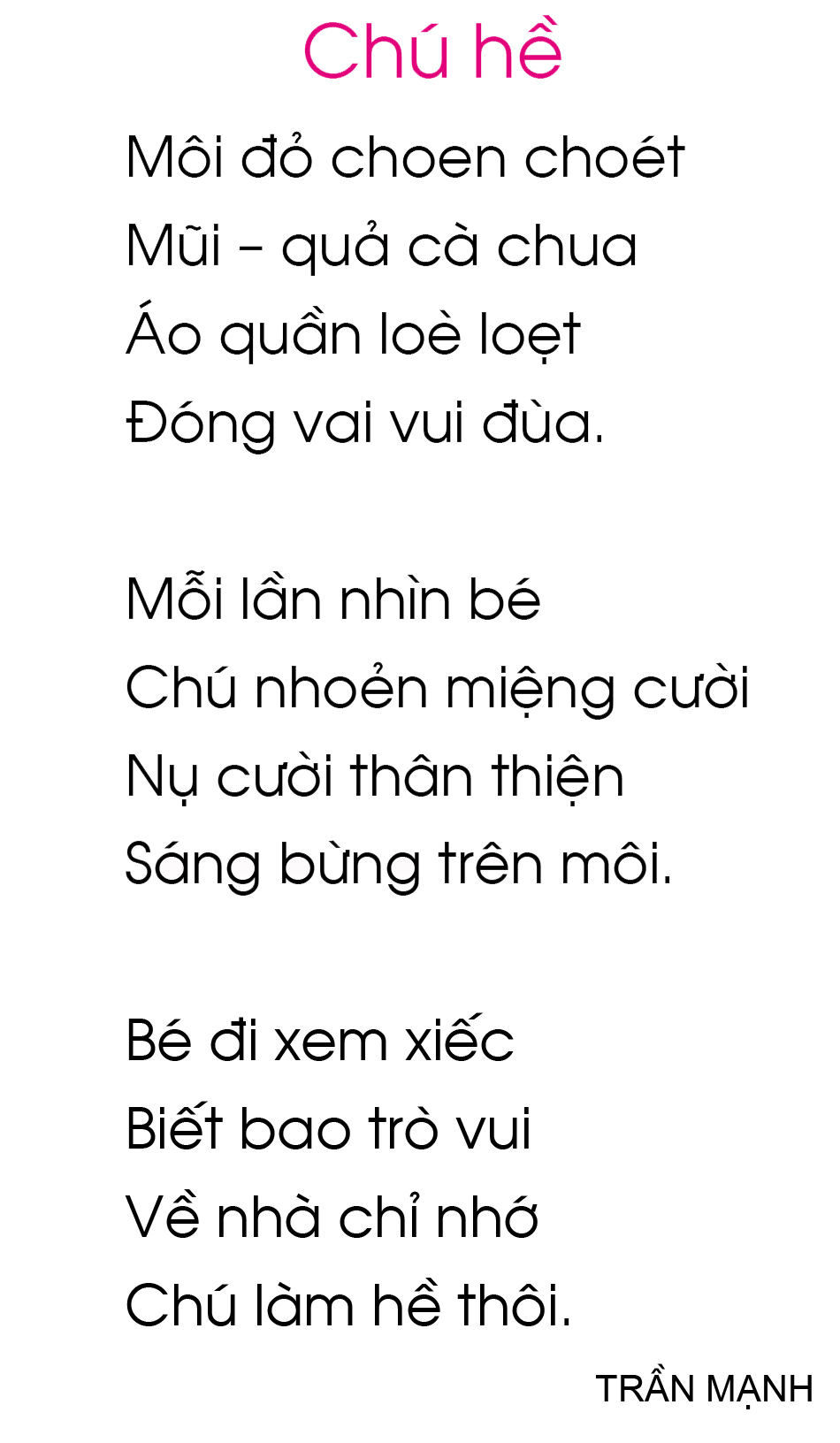 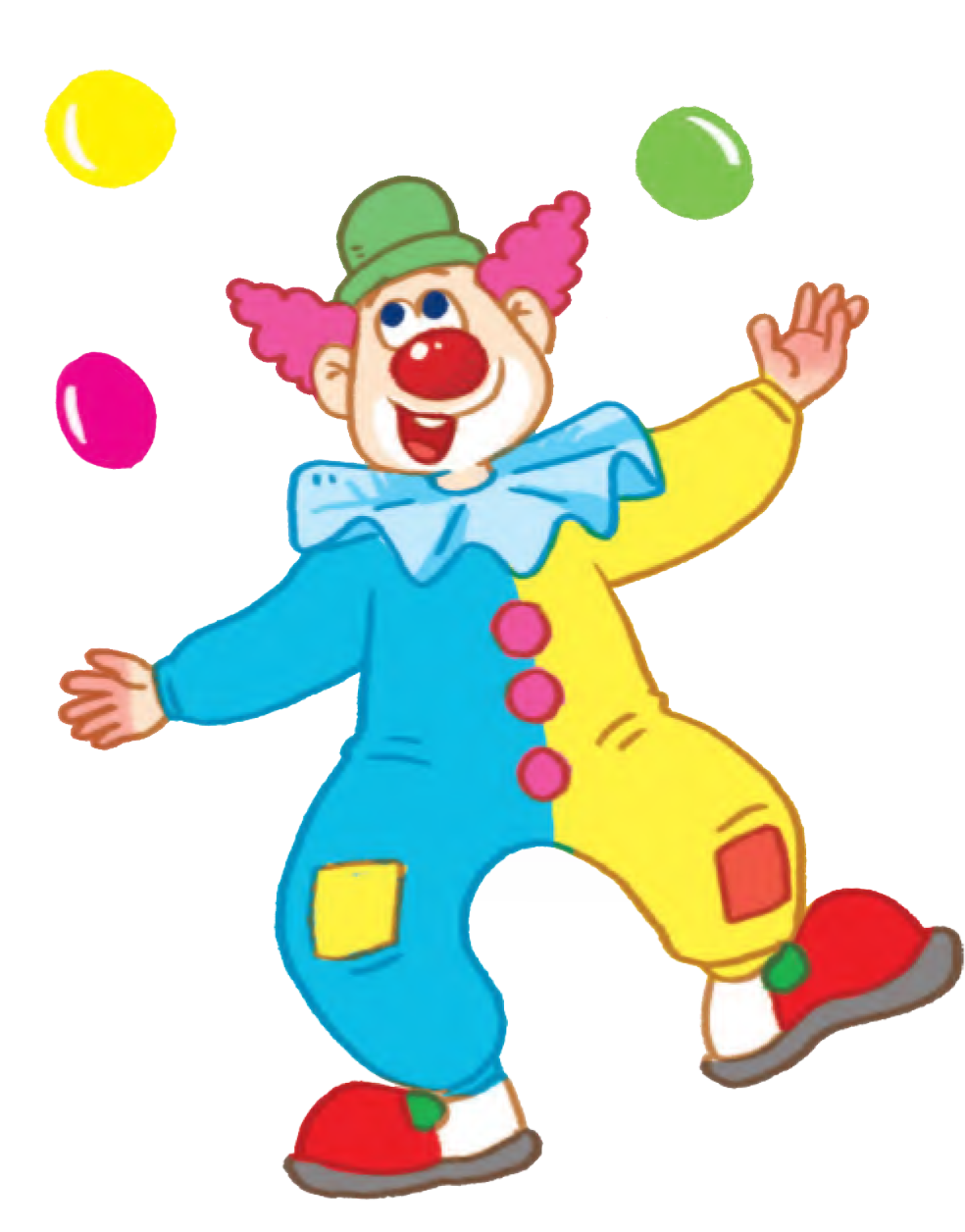 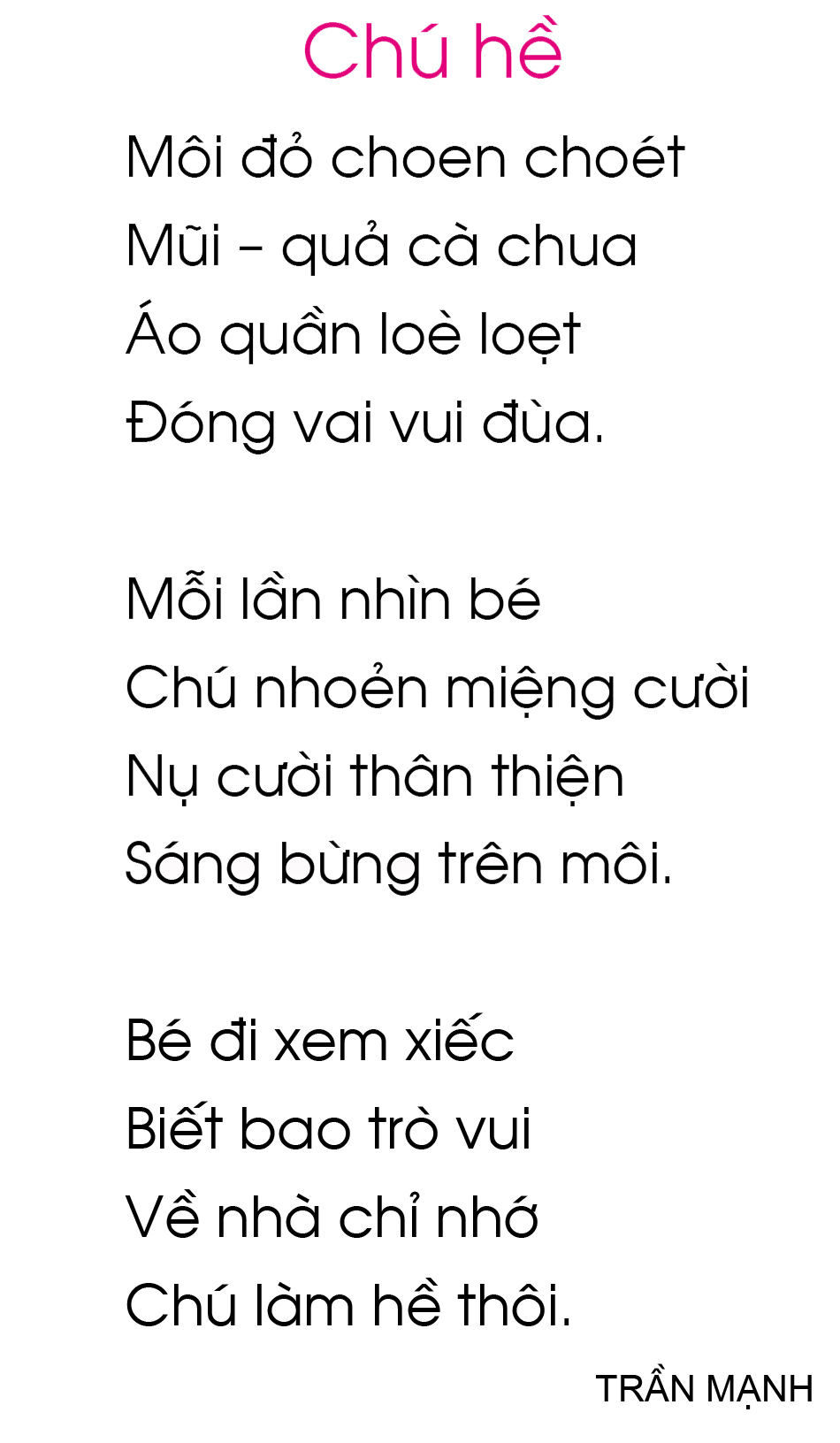 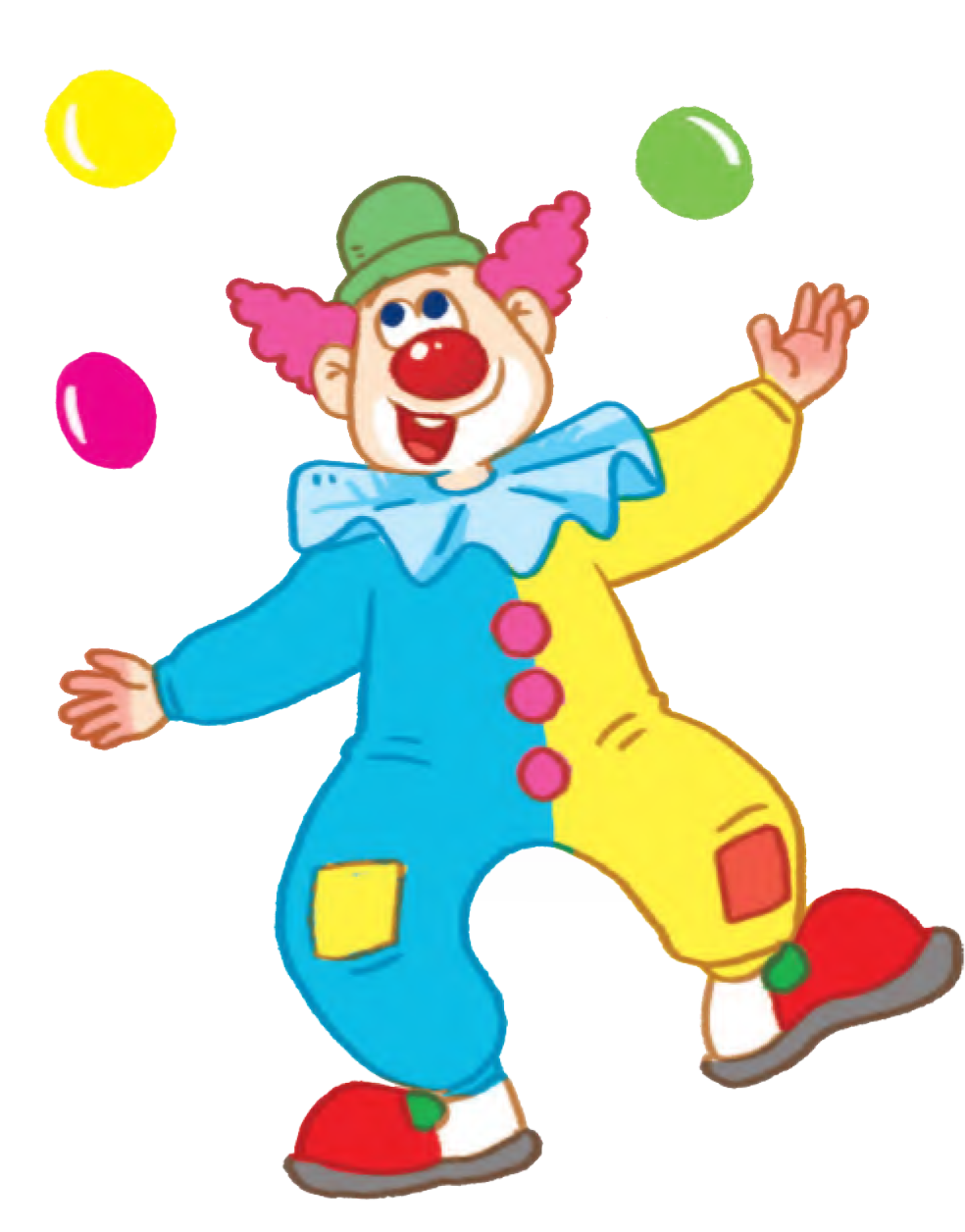 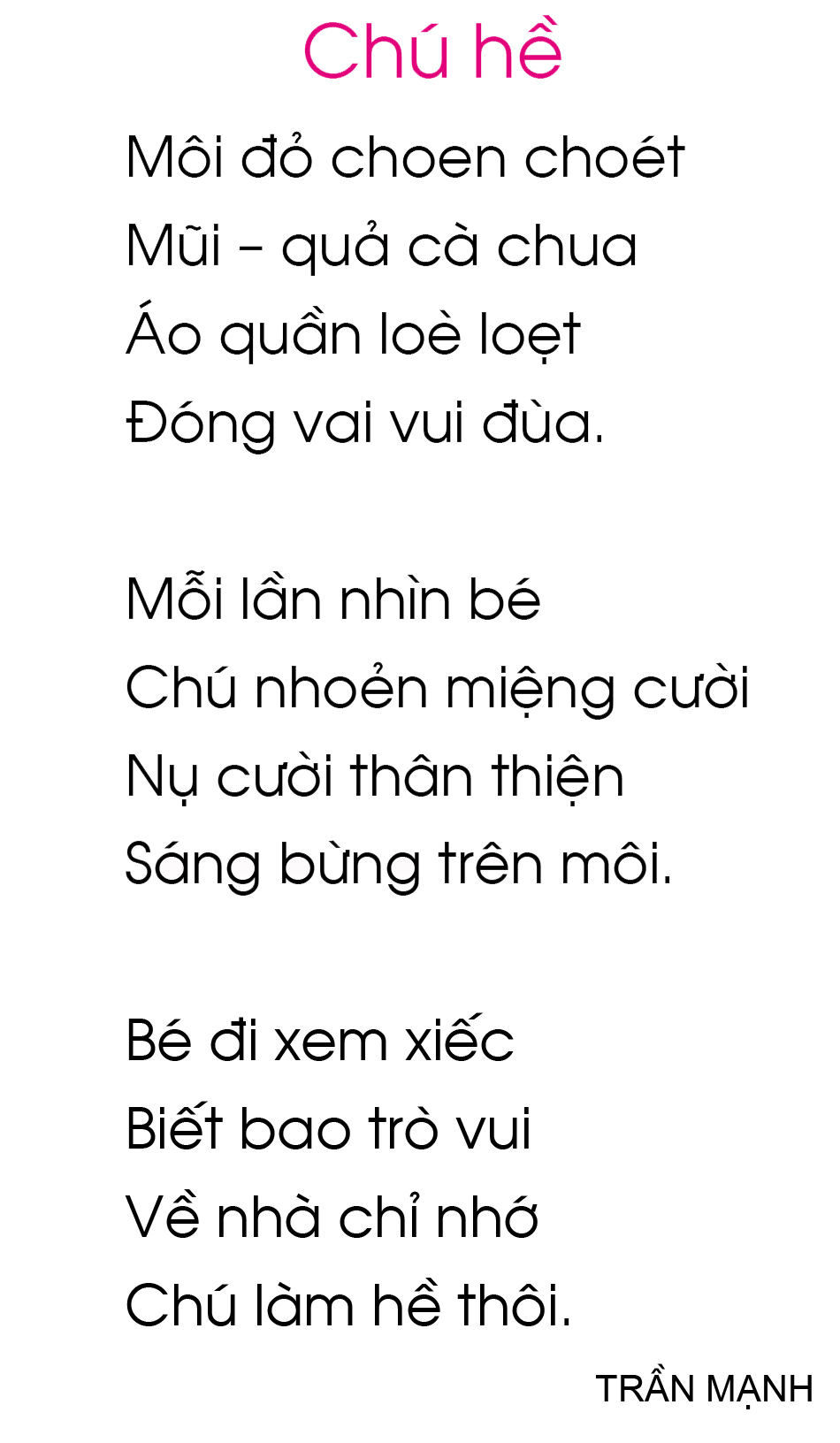 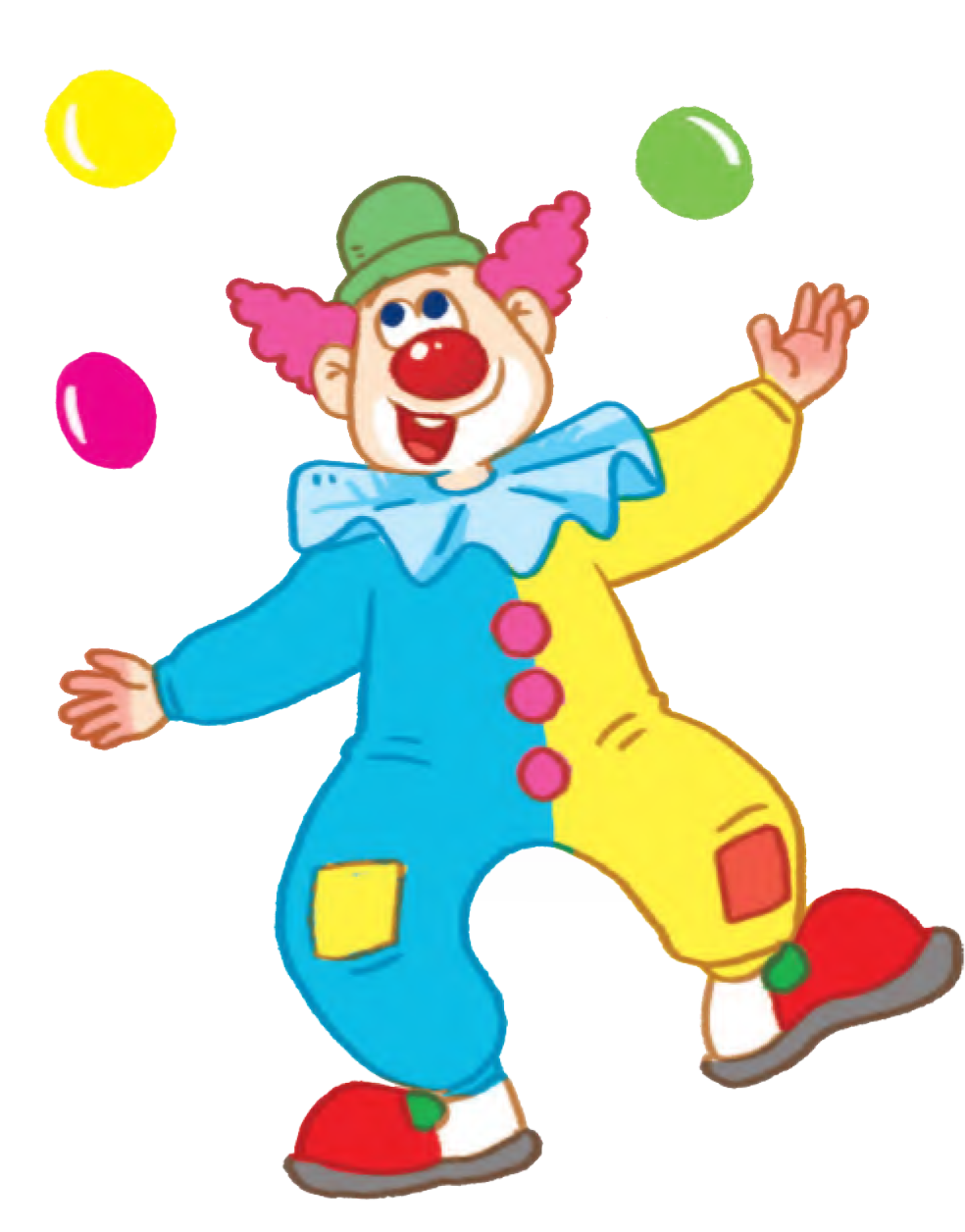 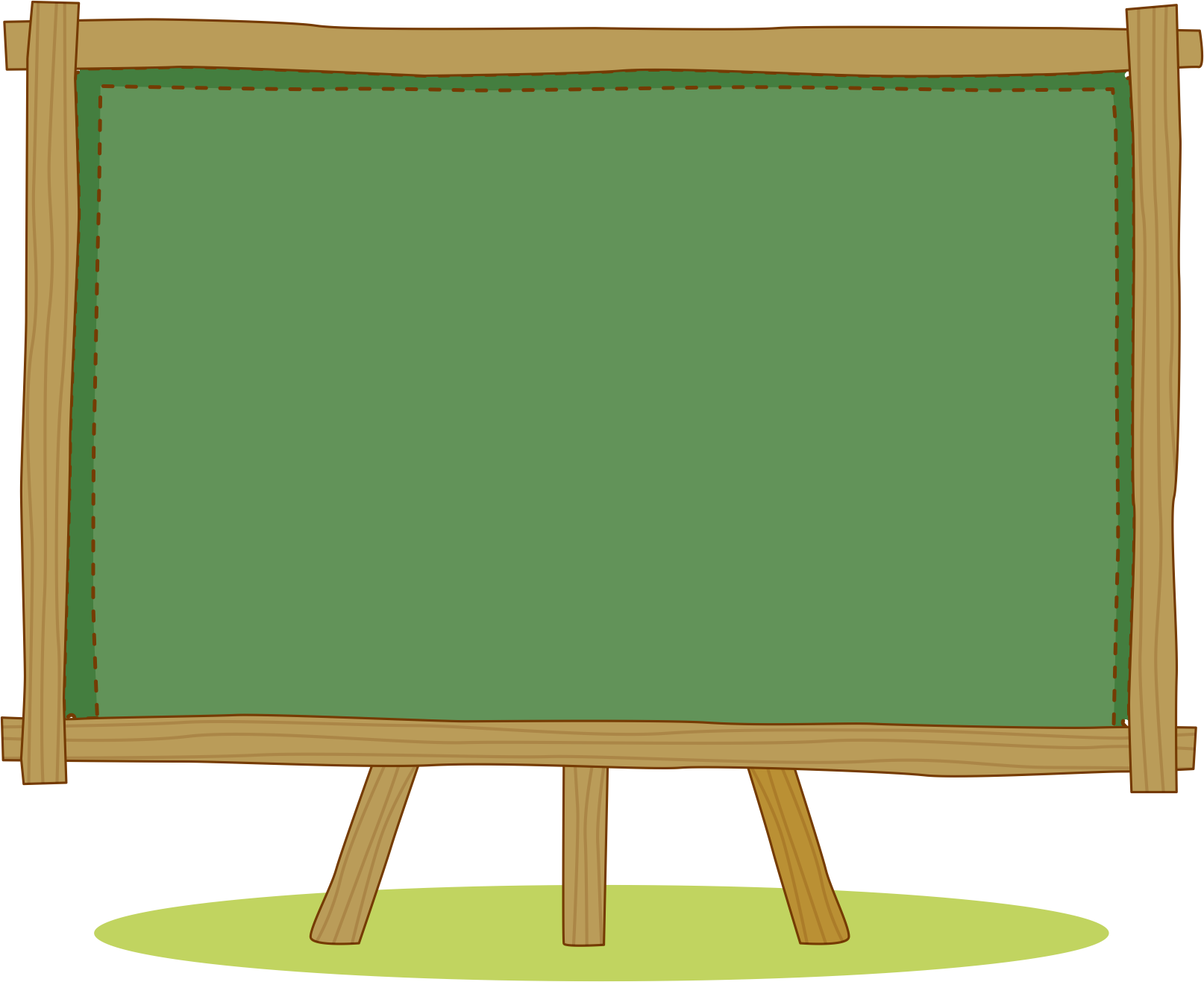 TÌM HIỂU BÀI
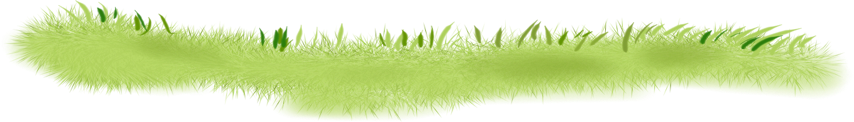 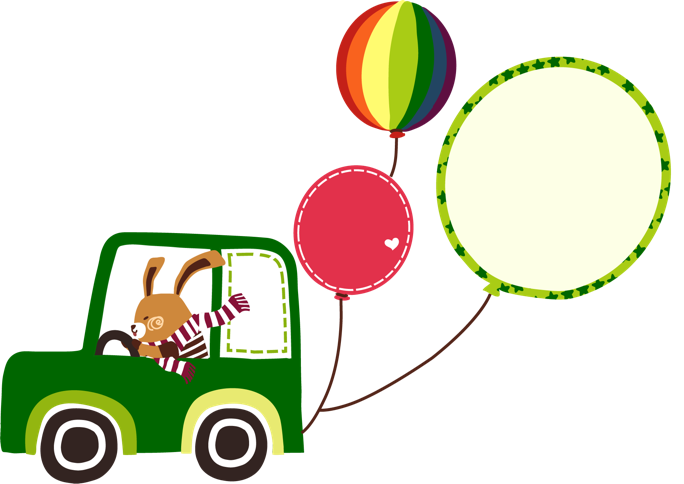 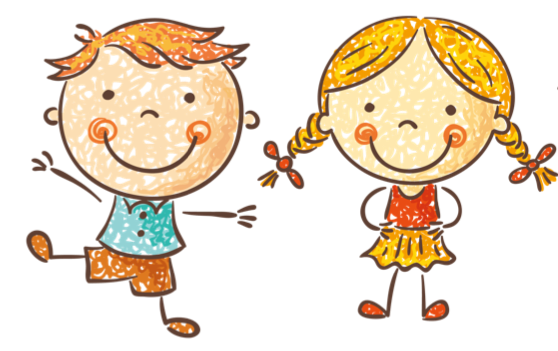 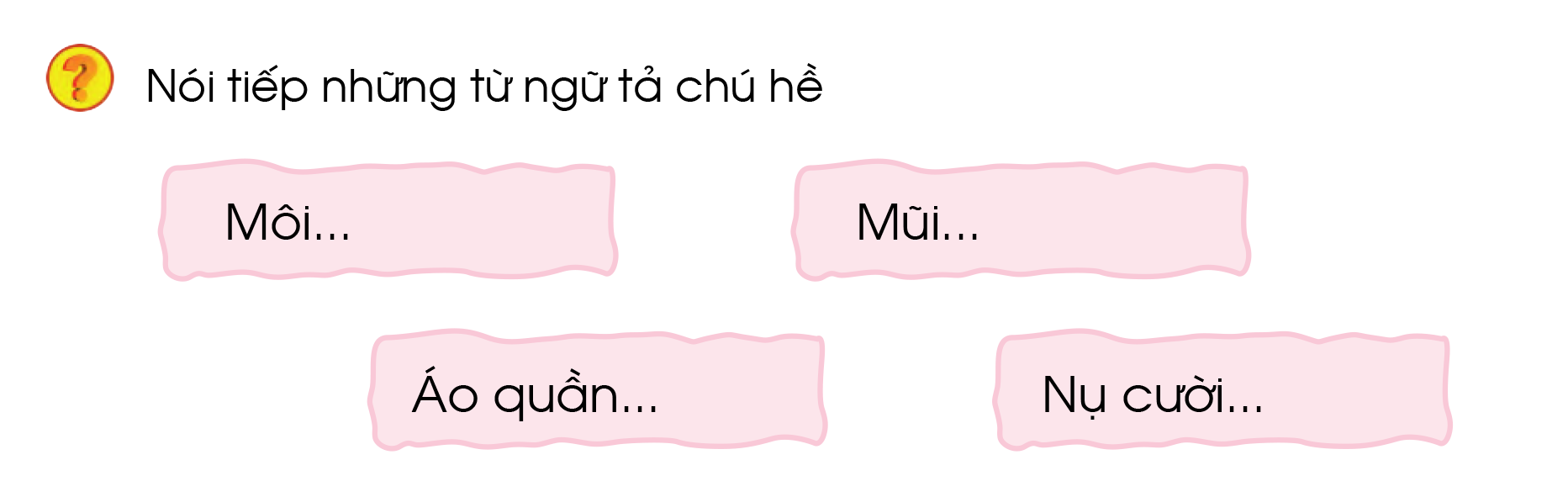 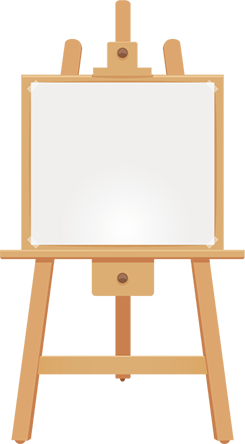 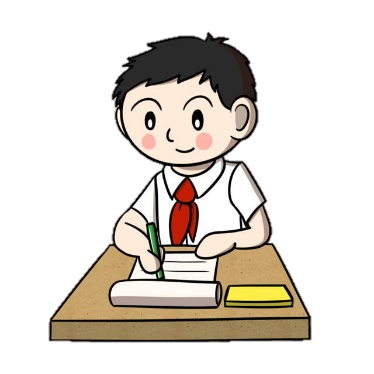 TẬP VIẾT
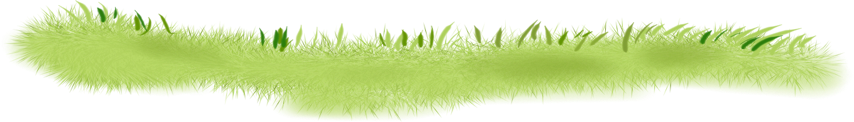 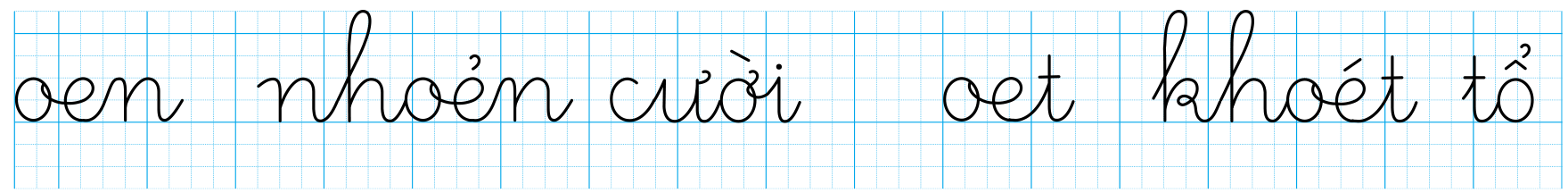